Cycles and Paths of Many Lengths in Digraphs
2018广东图论与组合数学研讨会
中山大学
2018年7月7日
张赞波
广东轻工职业技术学院/
特文特大学 (University of Twente)
eltonzhang2001@gmail.com
Joint work with: 
Prof. Xiaoyan Zhang, 
Nanjing Normal University,
Prof. Hajo Broersma, 
University of Twente,
Prof. Gregory Gutin, 
University of London,
Prof. Dingjun Lou, 
Sun Yat-sen University, and
Dr. Xuelian Wen, 
South China Normal University
2
Outline
01
Definitions and Notations
02
General Digraphs: Degree Conditions
03
Tournaments
04
Generalizations of Tournaments
Definitions and Notations
01
Basic Definitions: Graph
Graph G: an ordered pair (V(G), E(G)), in which V(G) is the set of vertices and E(G) is the set of edges, which consists of unordered pairs of vertices.
Digraph D: (V(D), A(D)), V(D) set of vertices, A(D) set of arcs, which consists of ordered pairs of vertices.
Basic Definition: Path & Cycle
Path.
Cycle.
Length of a path or cycle: number of edges.
Hamiltonian path (cycle): a path (cycle) that contains every vertex of the graph (digraph).
Traceable (Hamiltonian) Graph: a graph (digraph) with a Hamiltonian path (cycle).
Neighbor
Neighbor: two distinct vertices that are adjacent by an edge (arc) are neighbors.
Neighborhood N(v) & Degree d(v): the set of neighbors of a vertex v, & d(v)  = |N(v)|.
In- & out-neighbor.
In- & out-neighborhood. N-(v), N+(v).
In-, out-degree & (total) degree. d-(v) = |N-(v)|,    d+(v) = |N+(v)|, d(v) = d-(v) + d+(v).
Degree
δ(G), δ(D), δ+(D) and δ-(D): the minimum degree of the vertices in a graph G, minimum (total) degree in a digraph D, the minimum out-degree and in-degree of the vertices in D. 
δ0(D): min{δ+(D), δ-(D)}, minimum semi-degree.
σk(G): minimum degree sum of all combinations of k independent vertices in a graph G. Note that δ(G) = σ1(G).
[Speaker Notes: Draw something to explain \sigma_k(G)]
Cycles of Many Lengths
Pancyclicity: there exist cycles of every length from 3 to n in a graph (digraph).
Vertex- (edge-, arc-) pancyclicity: every vertex, (edge, arc) is contained in cycles of every length from 3 to n.
Cycle extendability: for every cycle C, there exists another cycle C', such that V(C)V(C') and |V(C')|=|V(C)|+1.
Fully cycle extendability: cycle extendability + every vertex is contained in a triangle.
Path-connectedness
Hamiltonian-connected: between every two vertices there is a Hamiltonian path.
Panconnected: between every two vertices there exist paths of every length from d(u,v) to n-1 (3 to n-1).
Path extendable: for every path P, there exists another path P' with the same starting and ending vertices, such that V(P)  V(P') and |V(P')| = |V(P)| + 1.
Bondy’s Meta-Conjecture
(Bondy 1971) 
Meta-conjecture: Almost any nontrivial Hamiltonian condition also implies pancyclicity.
General Digraphs: Degree Conditions
02
Hamiltonicity
(Dirac 1952)
If δ(G) ≥ n/2, then G is Hamiltonian.
(Ore 1960)
If σ2(G) ≥ n, then G is Hamiltonian.
Hamiltonicity of Digraph
(Ghouila-Houri 1960)
δ(D) ≥ n  D is Hamiltonian.
(Corollary)
δ0(D) ≥ n/2  D is Hamiltonian.
In- & Out-Degree Sum
(Woodall 1972)
If d+(x) + d-(y) ≥ n for all pairs of vertices x and y such that there is no arc from x to y, then D is Hamiltonian. 
(Zhang, Zhang & Wen, SIAM DM 2013)
If d+(x) + d-(y) ≥ n - 1 for all pairs of vertices x and y such that there is no arc from x to y, then D is Hamiltonian, unless D belongs to one of four exceptional families of digraphs that can be well-defined.
Degree Sum
(Meyniel 1973)
If D is strong and d(x) + d(y) ≥ 2n − 1 for all pairs of non-adjacent vertices x and y in D, then D is Hamiltonian.
Strong: for every pair x, y of distinct vertices there exist an (x, y)-path and a (y, x)-path.
Pancyclicity
(Thomassen 1977)
If d(x) + d(y) ≥ 2n whenever x and y are nonadjacent, then either D has cycles of all lengths 2, 3, ... , n or D belongs to some well-defined exception classes of digraphs.
(Alon & Gutin 1997)
If δ0(D) ≥ n/2 + 1, then D is vertex-2-pancyclic. (every vertex is contained in cycles of every length from 2 to n)
(Randerath et al. 2002)
If δ0(D) ≥ (n + 1)/2, then D is vertex-pancyclic.
Cycle Extendability
Is Bondy’s meta-conjecture applicable?
In undirected graphs, YES.
In digraphs, NO.
Degree (Hendry 1989)
If δ(D) ≥ 3n/2 - 2, then D is cycle extendable with some well-defined exceptions.
If δ0(D) ≥ 2n/3 - 1, then D is cycle extendable with some well-defined exceptions.
Path Extendability
Implying relation (Zhang et al., SIAM DM 2017)
If D is path extendable, then D is cycle extendable.
Degree (Zhang et al., SIAM DM 2017)
If δ(D) ≥ 3n/2-1, then D is cycle extendable with some exceptions.
If δ0(D) ≥ (2n-2)/3, then D is cycle extendable with some exceptions.
Size (Zhang et al., SIAM DM 2017)
If  D has at least (n - 1)2+1 arcs, then D is path extendable. with some exceptions.
Digraph v.s. Undirected Graph
(Ore 1960, Bondy 1972, Hendry 1990)
If σ2(G) ≥ n, then
(i) G is Hamiltonian.
(ii) G is pancyclic unless n is even and G  Kn/2,n/2.
(iii) G is cycle extendable unless G belongs to two classes of exceptional graphs that can be well-defined.
Further Problems
Degree (sum) conditions for cycle, path extendability and other cycle/path properties in digraphs.
Further Problems
Weakly Hamiltonian-Connected
(Overbeck-Larisch1976) 2-strong and δ  n+1. 
Strongly Hamiltonian-Connected
(Bermond 1973) δ0  (n+1)/2.
(Thomassen 1980 conjectured, Darbinyan 2013 disproved) 3-strong and δ  n+1.
Panconnected
?
Tournaments
03
Tournaments
Tournament: a digraph with EXACTLY one arc between every two distinct vertices.
Semicomplete multipartite digraphs: a digraph with AT LEAST one arc between every two distinct vertices.
Tournaments 1
(Rédei, "Ein kombinatorischer Satz", 1934)
Every tournament is traceable.
(Camion 1959)
A strong tournament is Hamiltonian.
(Moon 1968)
Every strong tournament is vertex-pancyclic.
(Moon 1969 & Hendry 1989)
A strong tournament is cycle extendable, unless it belongs to one exceptional class of tournaments.
Tournaments 2
(Hendry, 1989)
A regular tournament is cycle extendable, unless it belongs to one exceptional class of tournaments.
(Zhang et al., SIAM DM 2017)
Tournaments are not generally path extendable.
Neither are strong and regular tournaments.
In a regular tournament every path of length at least 2 is extendable, unless it belongs to two exceptional class of tournaments, or isomorphic to a regular tournament on 7 vertices.
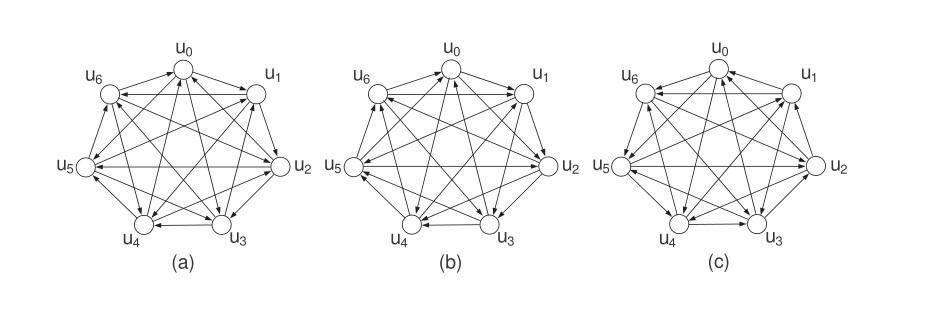 The three regular tournaments on 7 vertices, among which only (b) is path extendable
Doubly Regular Tournaments
Doubly regular tournament: a regular tournament in which the in- (out-) neighborhood of every vertex induced a regular tournament.
(Zhang, Thesis U. Twente 2017)
Doubly regular tournaments are path extendable.
Further Problems
Looking for more path extendable tournaments.
There are 18400989629 regular tournaments on 15 vertices, only 2 of them are doubly regular.
Generalizations of Tournaments
04
Generalizations of Tournaments
Bipartite tournament (BT): a 2-partite tournament. 
Multipartite tournament (MT, or k-partite tournament): a digraph whose vertices can be partitioned into k parts, with no arc between vertices in the same part, but exactly one arc between every two vertices in different parts.
Bipartite Tournament
Unlike tournament, in bipartite tournament strongness is not enough to imply Hamiltonicity.
(Gutin 1984, Häggkvist & Manoussakis 1989)
A bipartite tournament is Hamiltonian if and only if it is strong and has a cycle factor F.
Hamiltonicity  Pancyclicity
(Beineke & Little 1982, K.M. Zhang 1984, Amar & Manoussakis, 1990)
A Hamiltonian BT T is even pancyclic and even vertex-pancyclic, unless it belongs to one well-defined exceptional class.
That means Bondy’s meta-conjecture always hold.
Can We Ask for More?
In Tournaments:
Strongness  Hamiltonicity  pancyclicity  cycle extendability (with exception)
In Bipartite Tournaments:
Hamiltonicity  (Even) pancyclicity 
? (Even) cycle extendability
Cycle Extendability
(Zhang, Thesis U. Twente 2017 & Zhang, Zhang, Lou & Gutin, submited)
A Hamiltonian BT T is fully even cycle extendable, unless it belongs to one well-defined exceptional class.
Fully even cycle extendable: for every cycle C with |C|< n, there exists another cycle C', such that V(C)V(C') and |V(C')| = |V(C)| + 2, and there exists a 4-cycle through every vertex.
Fully even cycle extendability v.s. vertex-pancyclicity.
Techniques
An auxiliary graph called in-out graph.
Contraction.
Coloring the vertices and arcs.
Parity analysis.
Further Problems
Generalize some existing conditions for pan-connected in tournaments to those for path extendability in tournaments.
Cycle extendability of some generalization of tournaments, such as local tournament, extended tournament, and multipartite tournaments.
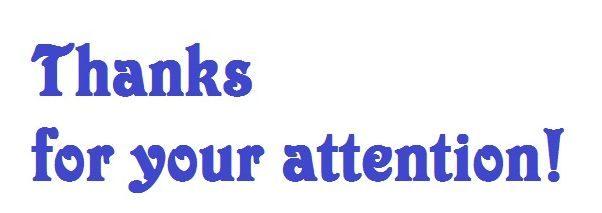 38